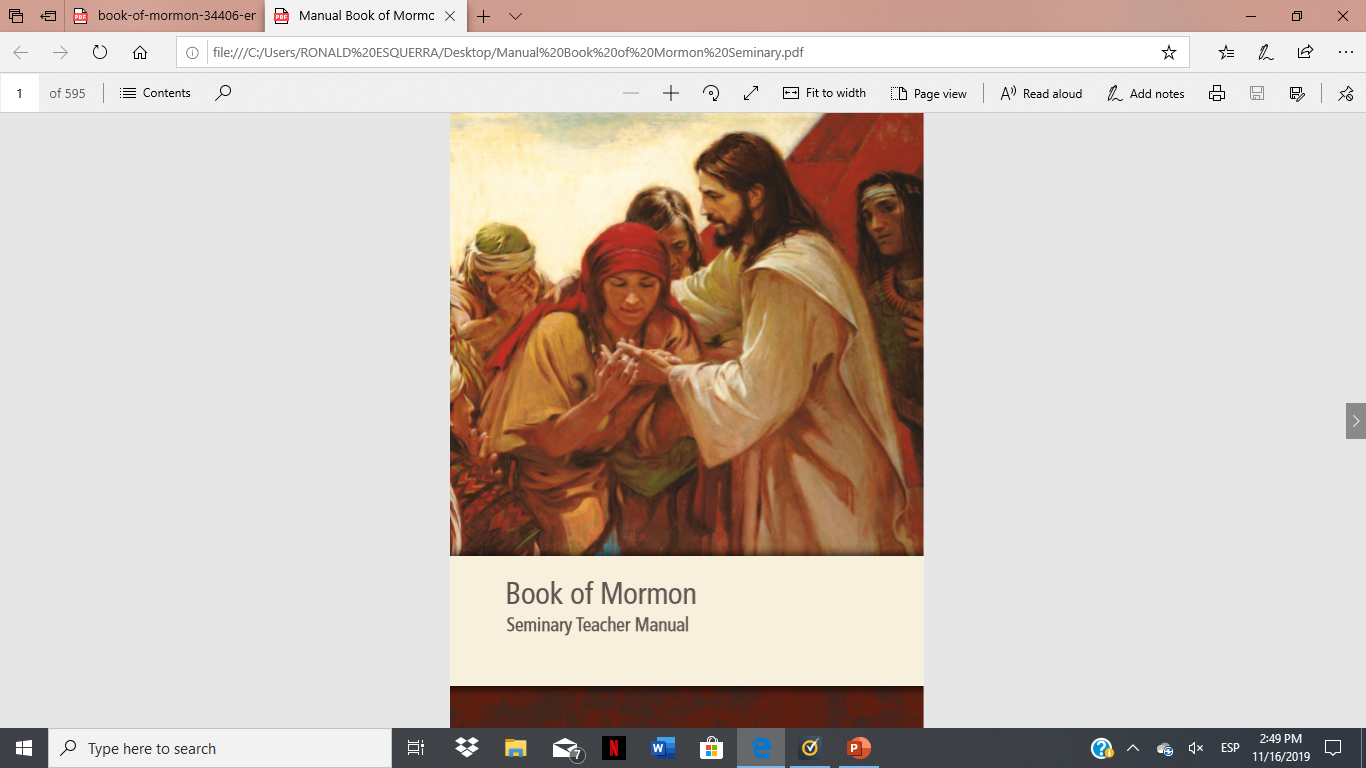 SEMINARY
El Libro de Mormón
LESSON 33
2 Nephi 17–20
LESSON 33
2 Nephi 17–18; 19:1–7
“The people of the kingdom of Judah fail to put their trust in Jesus Christ”
LESSON 33
What is the meaning of the title Immanuel?
Matthew 1:18-25.
18 ¶ Now the birth of Jesus Christ was on this wise: When as his mother Mary was espoused to Joseph, before they came together, she was found with child of the Holy Ghost.
19 Then Joseph her husband, being a just man, and not willing to make her a publick example, was minded to put her away privily.
20 But while he thought on these things, behold, the angel of the Lord appeared unto him in a dream, saying, Joseph, thou son of David, fear not to take unto thee Mary thy wife: for that which is conceived in her is of the Holy Ghost.
21 And she shall bring forth a son, and thou shalt call his name JESUS: for he shall save his people from their sins.
22 Now all this was done, that it might be fulfilled which was spoken of the Lord by the prophet, saying,
23 Behold, a virgin shall be with child, and shall bring forth a son, and they shall call his name Emmanuel, which being interpreted is, God with us.
24 Then Joseph being raised from sleep did as the angel of the Lord had bidden him, and took unto him his wife:
25 And knew her not till she had brought forth her firstborn son: and he called his name JESUS.
How was Isaiah’s prophecy about Immanuel fulfilled?
When have you seen the reality of the Lord as Immanuel, or “God with us,” in your life?
LESSON 33
2 Nephi 19:6-7
6 For unto us a child is born, unto us a son is given; and the government shall be upon his shoulder; and his name shall be called, Wonderful, Counselor, The Mighty God, The Everlasting Father, The Prince of Peace.
7 Of the increase of government and peace there is no end, upon the throne of David, and upon his kingdom to order it, and to establish it with judgment and with justice from henceforth, even forever. The zeal of the Lord of Hosts will perform this.
Which of these titles best describes how you feel about the Savior? Why?
LESSON 33
Samaria
Jerusalem
Damascus
Ephraim
Judah
Aram
Ahaz (king), 
of the house 
of David
Pekah (king), 
son of Remaliah
Rezin (king)
Alliance
What is an alliance?
What are some reasons a nation might seek an alliance with other nations?
LESSON 33
2 Nephi 17:1–2.
1 And it came to pass in the days of Ahaz the son of Jotham, the son of Uzziah, king of Judah, that Rezin, king of Syria, and Pekah the son of Remaliah, king of Israel, went up toward Jerusalem to war against it, but could not prevail against it.
2 And it was told the house of David, saying: Syria is confederate with Ephraim. And his heart was moved, and the heart of his people, as the trees of the wood are moved with the wind.
What do you think it means that Ahaz’s “heart was moved, and the heart of his people, as the trees of the wood are moved with the wind”?
2 Nephi 17:3-8
3 Then said the Lord unto Isaiah: Go forth now to meet Ahaz, thou and Shearjashub thy son, at the end of the conduit of the upper pool in the highway of the fuller’s field;
4 And say unto him: Take heed, and be quiet; fear not, neither be faint-hearted for the two tails of these smoking firebrands, for the fierce anger of Rezin with Syria, and of the son of Remaliah.
5 Because Syria, Ephraim, and the son of Remaliah, have taken evil counsel against thee, saying:
6 Let us go up against Judah and vex it, and let us make a breach therein for us, and set a king in the midst of it, yea, the son of Tabeal.
7 Thus saith the Lord God: It shall not stand, neither shall it come to pass.
8 For the head of Syria is Damascus, and the head of Damascus, Rezin; and within threescore and five years shall Ephraim be broken that it be not a people.
LESSON 33
Isaiah 7:4
And say unto him, Take heed, and be quiet; fear not, neither be fainthearted for the two tails of these smoking firebrands, for the fierce anger of Rezin with Syria, and of the son of Remaliah.
2 Nephi 17:9, 17-25
9 And the head of Ephraim is Samaria, and the head of Samaria is Remaliah’s son. If ye will not believe surely ye shall not be established.
17 The Lord shall bring upon thee, and upon thy people, and upon thy father’s house, days that have not come from the day that Ephraim departed from Judah, the king of Assyria.
18 And it shall come to pass in that day that the Lord shall hiss for the fly that is in the uttermost part of Egypt, and for the bee that is in the land of Assyria.
19 And they shall come, and shall rest all of them in the desolate valleys, and in the holes of the rocks, and upon all thorns, and upon all bushes.
20 In the same day shall the Lord shave with a razor that is hired, by them beyond the river, by the king of Assyria, the head, and the hair of the feet; and it shall also consume the beard.
21 And it shall come to pass in that day, a man shall nourish a young cow and two sheep;
22 And it shall come to pass, for the abundance of milk they shall give he shall eat butter; for butter and honey shall every one eat that is left in the land.
23 And it shall come to pass in that day, every place shall be, where there were a thousand vines at a thousand silverlings, which shall be for briers and thorns.
24 With arrows and with bows shall men come thither, because all the land shall become briers and thorns.
25 And all hills that shall be digged with the mattock, there shall not come thither the fear of briers and thorns; but it shall be for the sending forth of oxen, and the treading of lesser cattle.
What would happen if Ahaz would not trust in the Lord?
LESSON 33
2 Nephi 17:10-14
10 Moreover, the Lord spake again unto Ahaz, saying:
11 Ask thee a sign of the Lord thy God; ask it either in the depths, or in the heights above.
12 But Ahaz said: I will not ask, neither will I tempt the Lord.
13 And he said: Hear ye now, O house of David; is it a small thing for you to weary men, but will ye weary my God also?
14 Therefore, the Lord himself shall give you a sign—Behold, a virgin shall conceive, and shall bear a son, and shall call his name Immanuel.
Why was it important for Ahaz to want God to be with him during his nation’s crisis?
Why is it important for us to turn to the Lord rather than rely only on our wisdom?
LESSON 33
2 Nephi 18:5-10
5 The Lord spake also unto me again, saying:
6 Forasmuch as this people refuseth the waters of Shiloah that go softly, and rejoice in Rezin and Remaliah’s son;
7 Now therefore, behold, the Lord bringeth up upon them the waters of the river, strong and many, even the king of Assyria and all his glory; and he shall come up over all his channels, and go over all his banks.
8 And he shall pass through Judah; he shall overflow and go over, he shall reach even to the neck; and the stretching out of his wings shall fill the breadth of thy land, O Immanuel.
9 Associate yourselves, O ye people, and ye shall be broken in pieces; and give ear all ye of far countries; gird yourselves, and ye shall be broken in pieces; gird yourselves, and ye shall be broken in pieces.
10 Take counsel together, and it shall come to naught; speak the word, and it shall not stand; for God is with us.
What would be the consequences for those who would fight against Judah?
Why would these nations be destroyed?
LESSON 33
2 Nephi 19:8–21; 20:1–22
“Isaiah describes the destruction of the wicked at the Second Coming”
LESSON 33
2 Nephi 28:32
Wo be unto the Gentiles, saith the Lord God of Hosts! For notwithstanding I shall lengthen out mine arm unto them from day to day, they will deny me; nevertheless, I will be merciful unto them, saith the Lord God, if they will repent and come unto me; for mine arm is lengthened out all the day long, saith the Lord God of Hosts.
Elder Jeffrey R. Holland of the Quorum of the Twelve Apostles:
“To all of you who think you are lost or without hope, or who think you have done too much that was too wrong for too long, to every one of you who worry that you are stranded somewhere on the wintry plains of life and have wrecked your handcart in the process, this conference calls out Jehovah’s unrelenting refrain, ‘[My] hand is stretched out still’ [see Isaiah 5:25; 9:17, 21]. ‘I shall lengthen out mine arm unto them,’ He said, ‘[and even if they] deny me; nevertheless, I will be merciful unto them, . . . if they will repent and come unto me; for mine arm is lengthened out all the day long, saith the Lord God of Hosts’ [2 Nephi 28:32]. His mercy endureth forever, and His hand is stretched out still. His is the pure love of Christ, the charity that never faileth, that compassion which endures even when all other strength disappears [see Moroni 7:46–47]” (“Prophets in the Land Again,” Ensign, Nov. 2006, 106-7).
Jesus Christ is a God of judgment and mercy. His mercy is extended to those who repent and keep His commandments.
How would you apply this principle in your life?